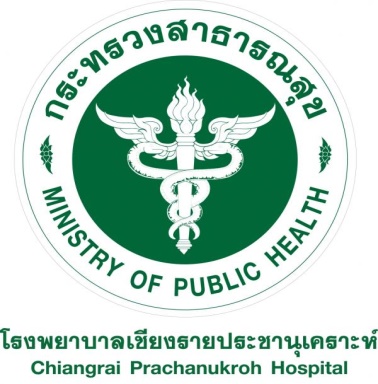 ประชุม PCT ORTHO
วันที่ 14 กุมภาพันธ์ 2563
 ห้องประชุมสำนักงานศัลยกรรมออร์โธปิดิกส์